НАУЧНАЯ ЭЛЕКТРОННАЯ БИБЛИОТЕКА E‐LIBRARY
 
РОССИЙСКИЙ ИНДЕКС НАУЧНОГО ЦИТИРОВАНИЯ (РИНЦ)
 
АНАЛИТИЧЕСКАЯ СИСТЕМА 
SCIENCE INDEX
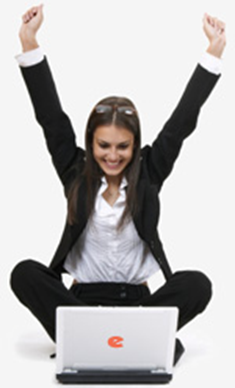 Научная электронная библиотека eLIBRARY.RU - это крупнейший российский информационный портал в области науки, технологии, медицины и образования, содержащий рефераты и полные тексты более 29 млн. научных статей и публикаций.
Российский индекс научного цитирования (РИНЦ)
Это национальная информационно-аналитическая система, аккумулирующая более 12 миллионов публикаций, а также информацию о цитировании этих публикаций из более 6000 российских журналов (5600 журналов представлены в полнотекстовом виде, а 4800 журналов в открытом доступе).
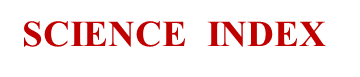 SCIENCE INDEX - это аналитическая надстройка над РИНЦ, позволяющая проводить более детальные аналитические исследования и рассчитывать более сложные наукометрические показатели, чем в базовом интерфейсе РИНЦ.
В 2015 году из всех журналов, индексируемых в РИНЦ была выделена коллекция лучших журналов и размещена на платформе Web of Science в виде отдельной базы данных Russian Science Citation Index. Это позволило расширить представительство российских научных журналов в международном информационном пространстве, слабо представленных в Web of Science и Scopus.
Возможности системы:
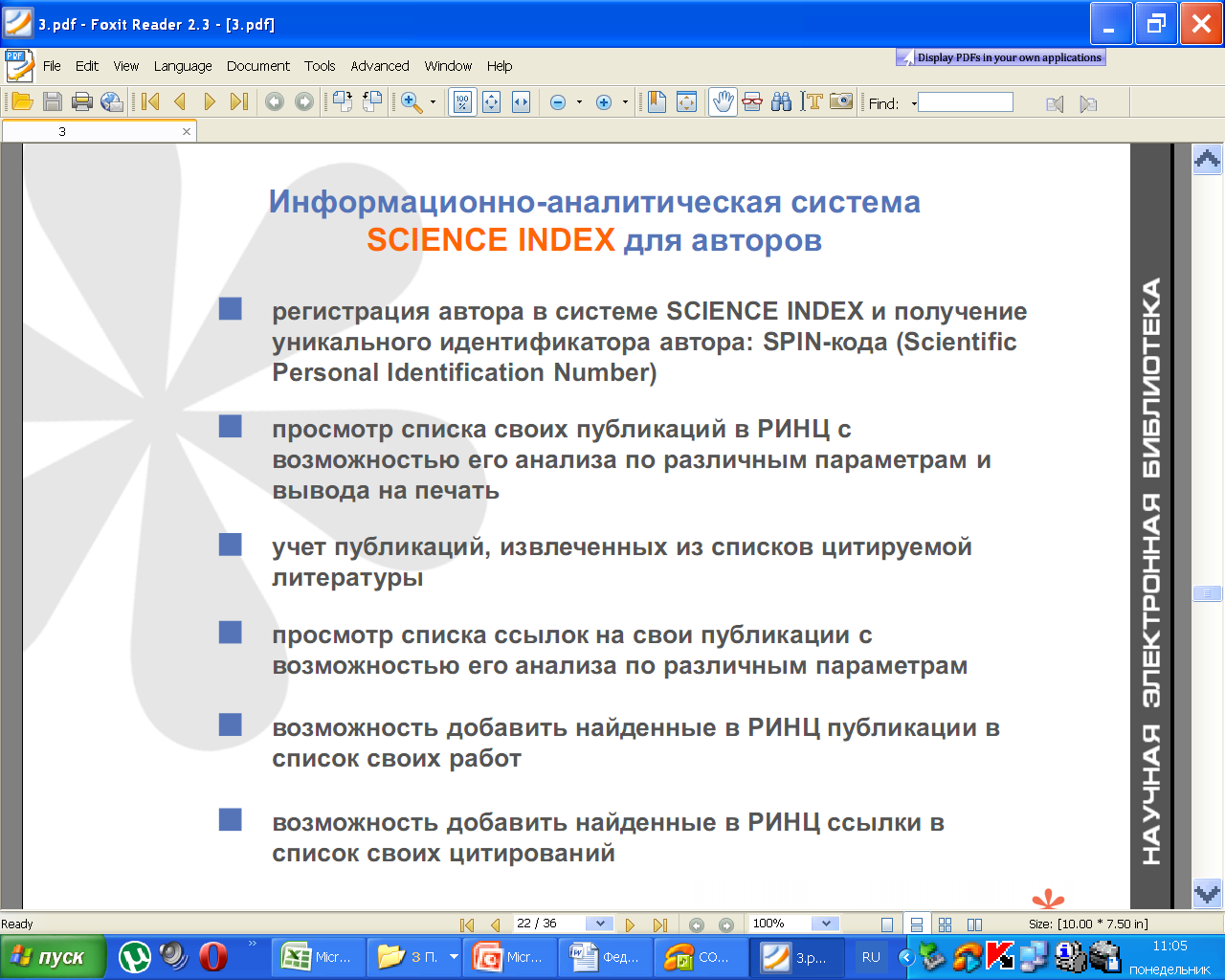 Возможности системы:
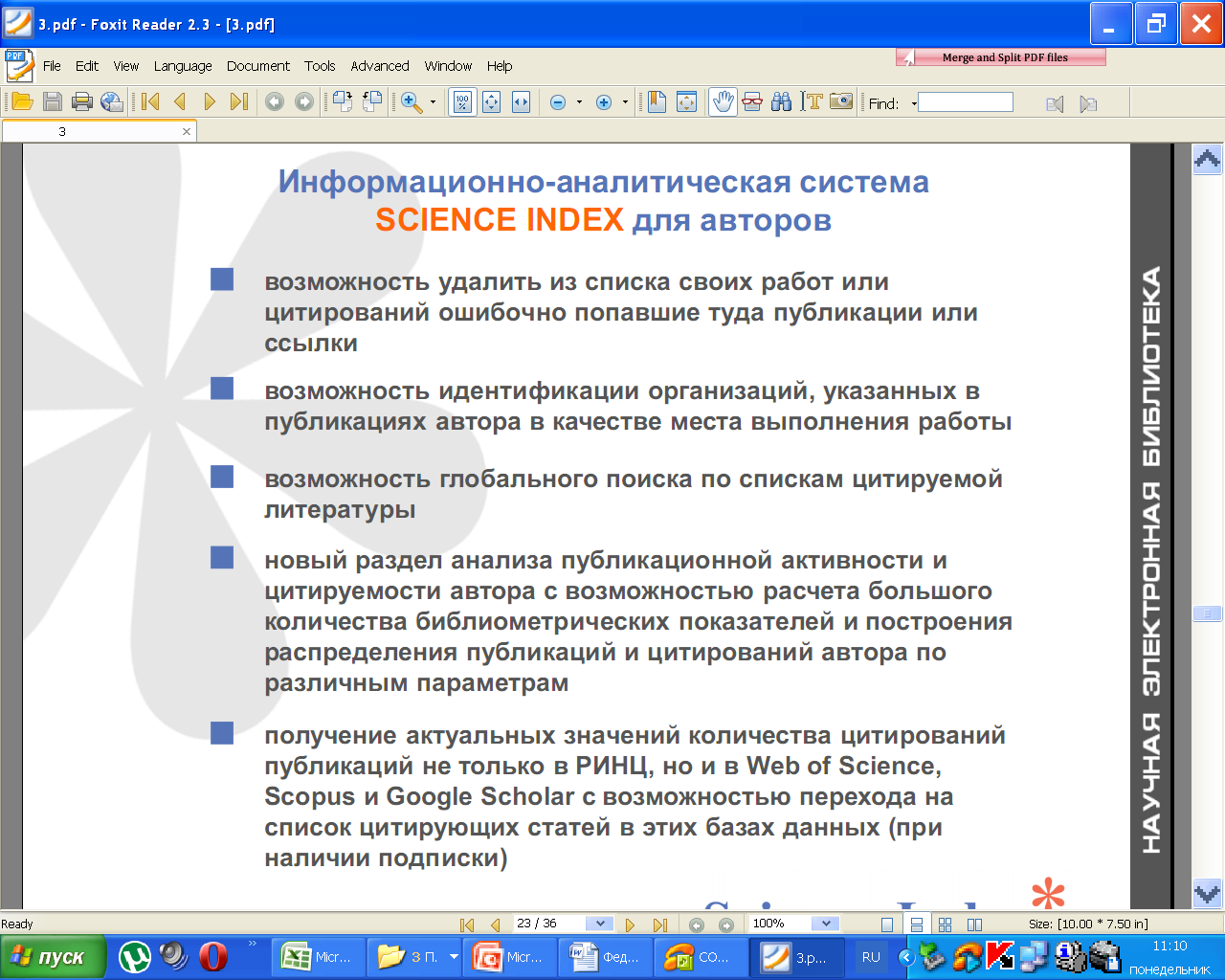 Для работы с авторским профилем в системе SCIENCE INDEX необходимо зарегистрироваться, но уже в качестве автора. 
  Анкета регистрации автора в SCIENCE INDEX объединена с регистрацией пользователя на портале Научной электронной библиотеки eLIBRARY.RU. 
  Если Вы уже зарегистрированы как пользователь, то для регистрации в SCIENCE INDEX нужно просто заполнить несколько дополнительных полей.
На  стартовой  странице  Научной  электронной  библиотеки  по адресу http://elibrary.ru найдите вверху раздел АВТОРАМ
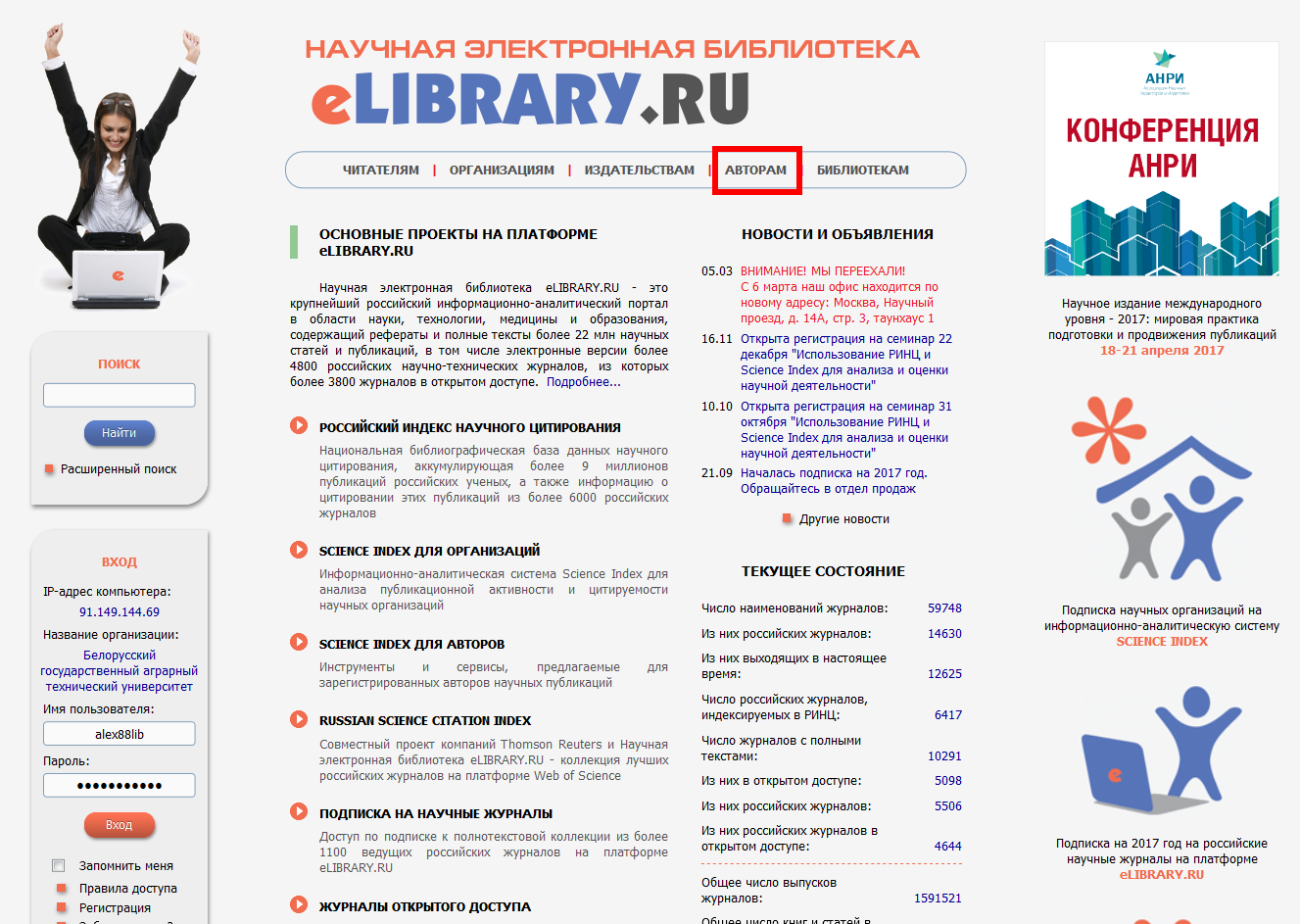 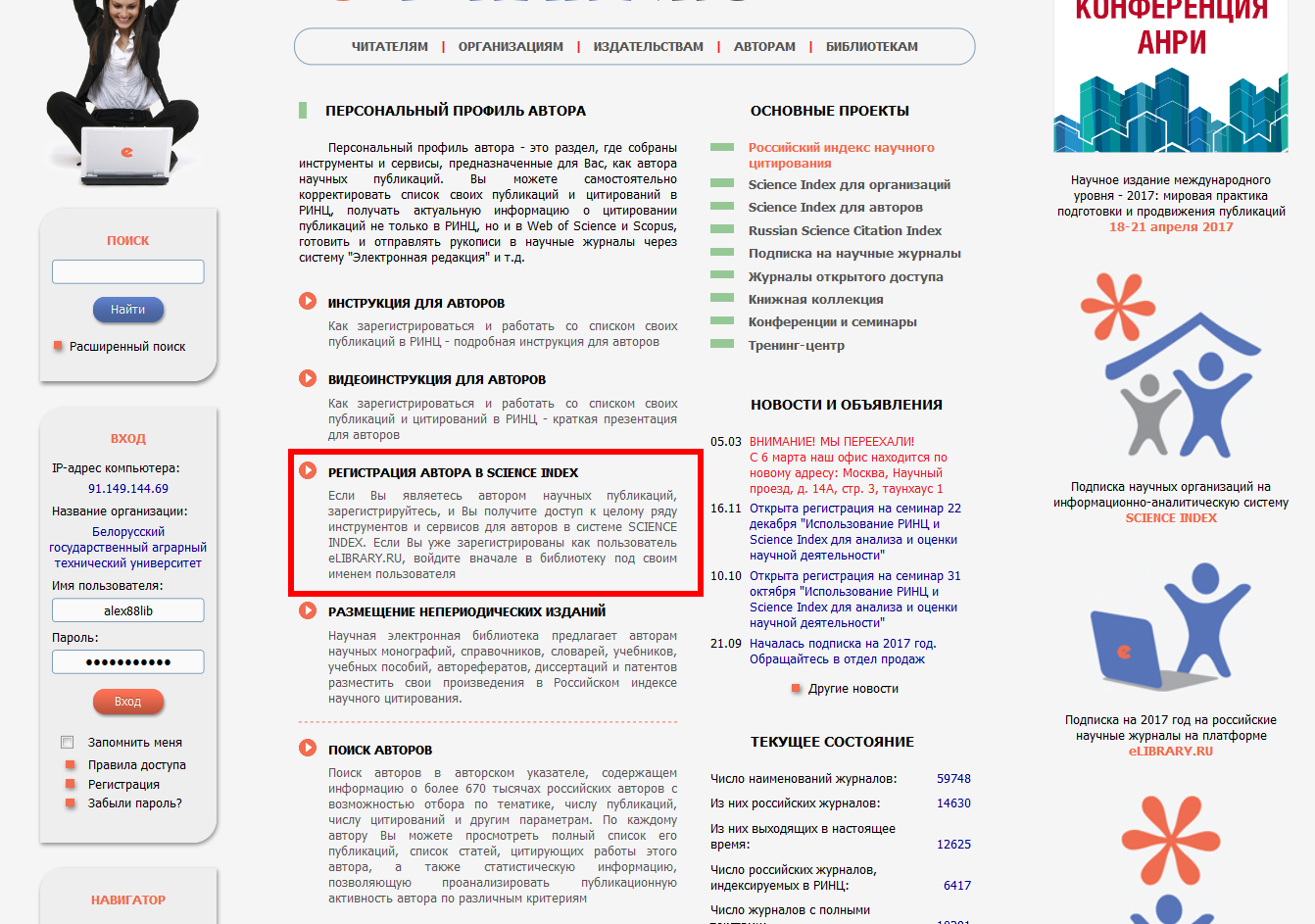 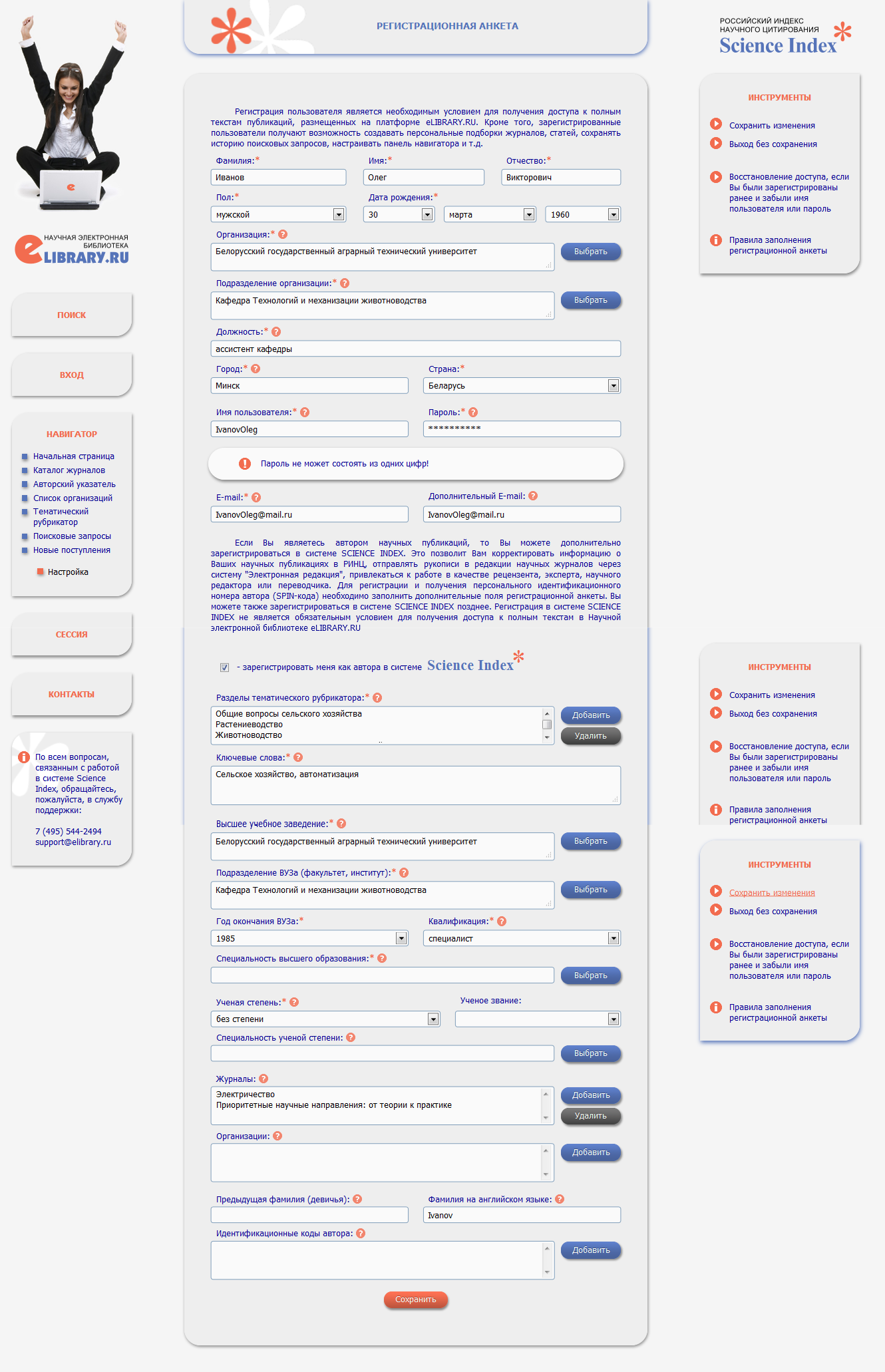 При заполнении регистрационной анкеты необходимо обратить внимание на следующие важные моменты:

1. При указании организации - места работы очень важно, чтобы организация была выбрана из нормативного списка базы данных, а не введена вручную. С большой вероятностью она уже есть среди более 12000 научно-образовательных организаций, зарегистрированных в РИНЦ.

2. Если Вы работаете или работали раньше в нескольких организациях и указывали эти организации в своих публикациях - заполните поле с дополнительным списком Ваших организаций в конце регистрационной анкеты.

3. При регистрации Вы должны выбрать уникальное имя пользователя для входа в библиотеку и указать Ваш персональный, уникальный и действующий адрес электронной почты.
При заполнении регистрационной анкеты необходимо обратить внимание на следующие важные моменты:

4. Рекомендуется также указывать при регистрации дополнительный адрес электронной почты.  Это позволит связаться с Вами в случае недоступности основного адреса. 

5. В конце регистрационной формы есть поле для ввода фамилии и инициалов на английском языке.
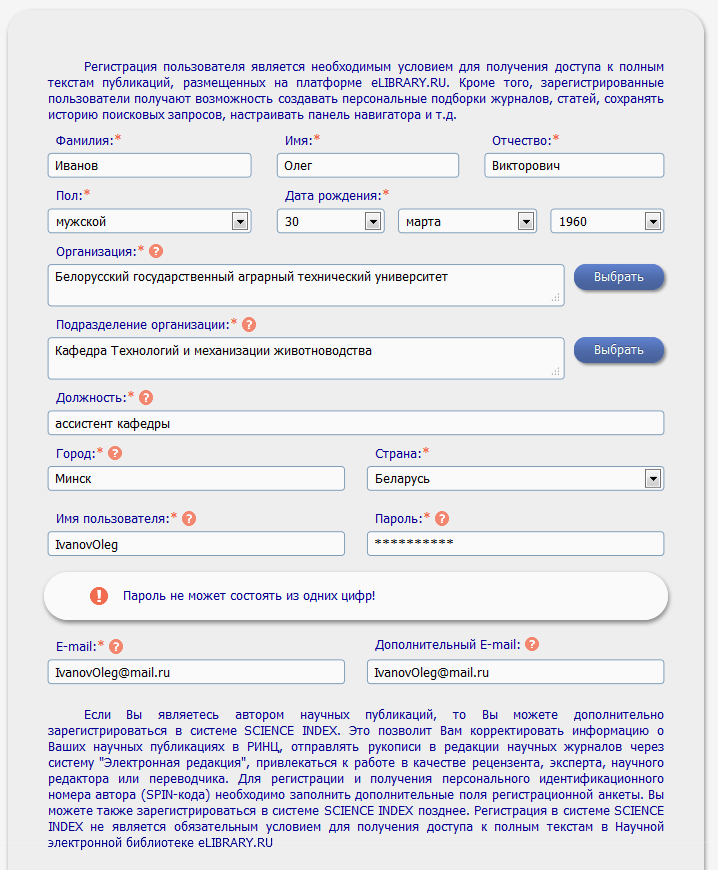 Пункты анкеты, отмеченные красной звёздочкой, обязательны для заполнения (!)
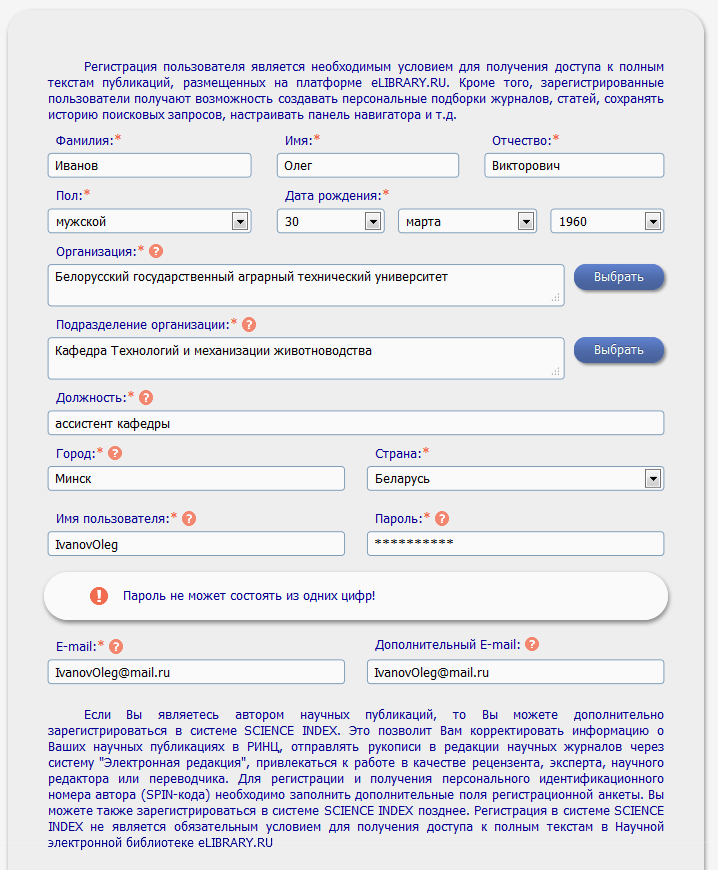 Если Вам предлагают выбрать данные из встроенного словаря - выбирайте из словаря
После заполнения регистрационной формы нажмите на кнопку "Сохранить" в конце формы. 

Если при проверке Вашей регистрационной формы на сервере будут обнаружены ошибки заполнения, Вам будет выдано соответствующее сообщение и форма возвращена на доработку. 

При этом обнаруженные ошибки будут перечислены в начале регистрационной формы и выделены красным цветом. Исправьте их и повторно нажмите на ссылку "Сохранить изменения".
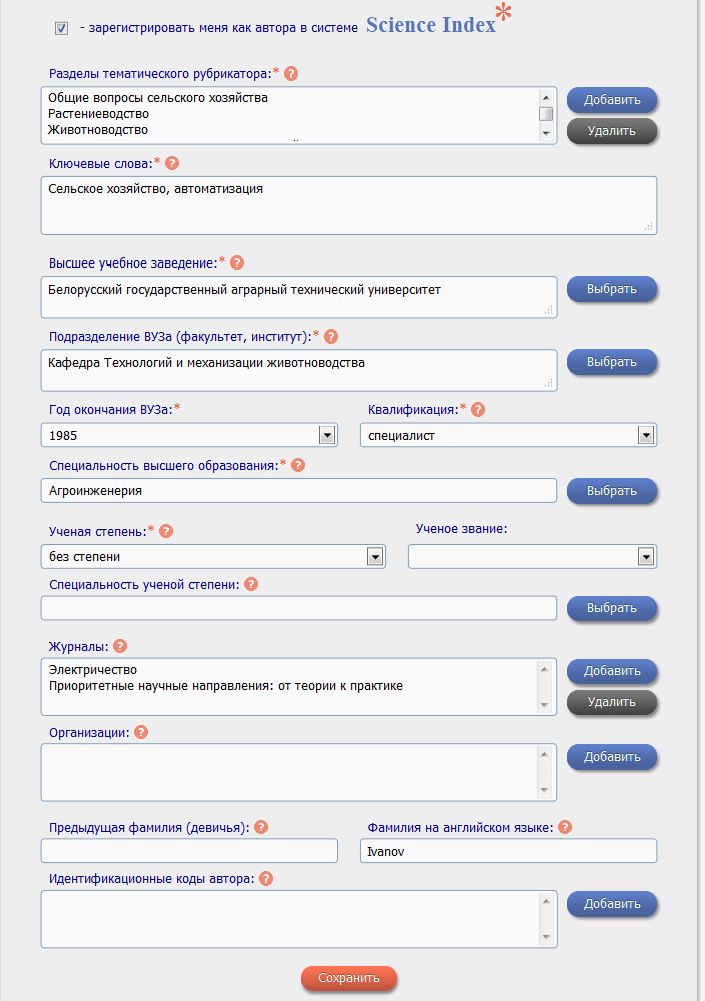 Поставить флажок –
Зарегистрировать меня как автора в системе
Science  Index
Заполнив анкету, кликните на кнопку «Сохранить».
Если Вы регистрировались в качестве автора в системе SCIENCE INDEX, то после успешного подтверждения регистрации Ваша анкета поступает на рассмотрение в службу поддержки РИНЦ, где производится: 

во-первых, идентификация Вас как автора в Российском индексе научного цитирования;

 во-вторых, глобальный поиск по всей базе данных РИНЦ Ваших публикаций и цитирований, и затем формирование и проверка Вашего списка публикаций и цитирований.

 Эти операции могут занимать до семи рабочих дней.
Научная электронная библиотека оставляет за собой право отказать пользователю в доступе к сервисам для авторов в системе SCIENCE INDEX в любой момент без объяснения причин, в том числе на стадии регистрации автора, если будут обнаружены попытки намеренного предоставления недостоверной информации или недобросовестного использования возможностей системы.
После регистрации в качестве автора в системе Science Index на адрес Вашей электронной почты будет отправлено письмо с кодом подтверждения регистрации. После получения этого письма Вам нужно будет перейти по ссылке, указанной в тексте письма. Если Вы не получите это письмо, то не сможете завершить процедуру регистрации автора в системе
 Science Index.
Присвоенный Вам персональный идентификационный код автора (SPIN-код) в системе Science Index автоматически откроет Вам доступ к новым сервисам, которые система Science Index предоставляет для авторов научных публикаций.
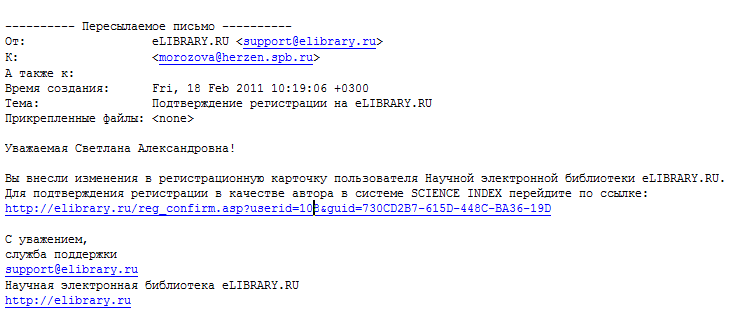 После окончания процесса регистрации вам придет письмо на электронный адрес, указанный в анкете. В письме необходимо нажать на ссылку активации регистрации в системе   SCIENCE INDEX.
Теперь, когда Вы будете входить в Научную электронную библиотеку E-Library под своим именем, Вы будете видеть свой индивидуальный SPIN-код автора, который генерируется автоматически при регистрации в SCIENCE INDEX
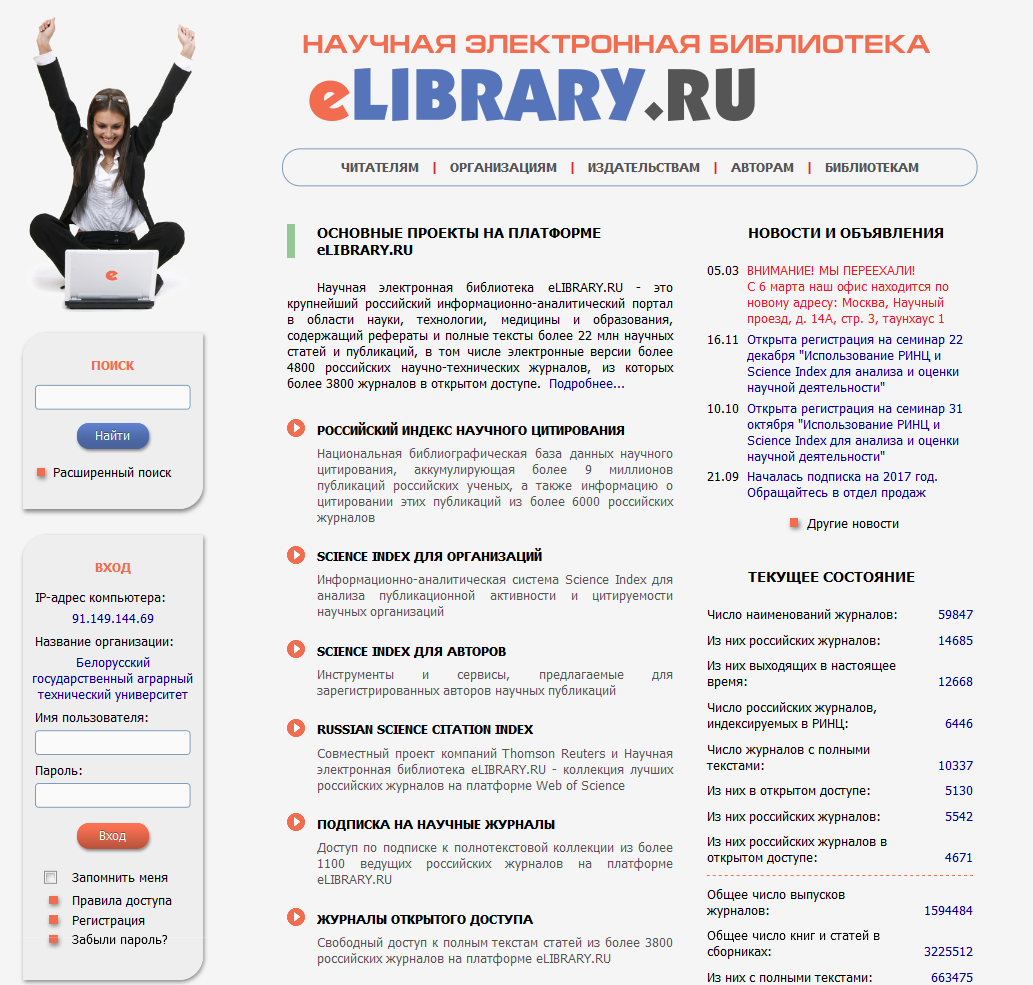 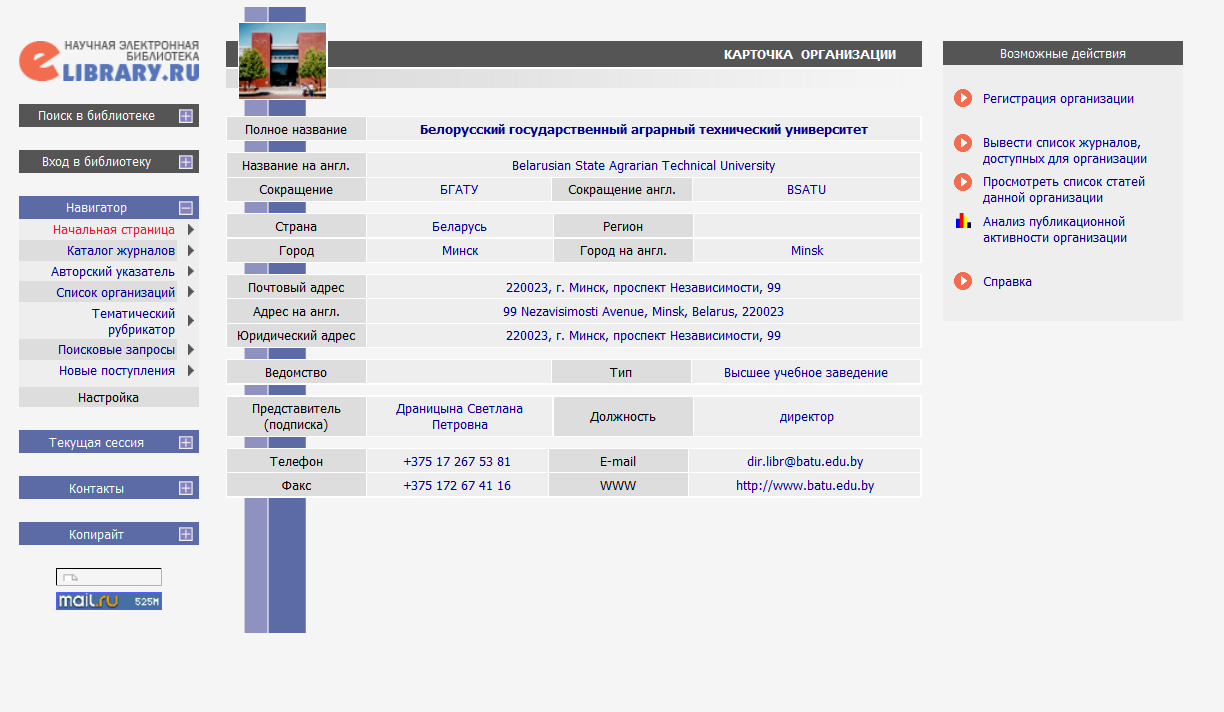 ПОИСК АВТОРА
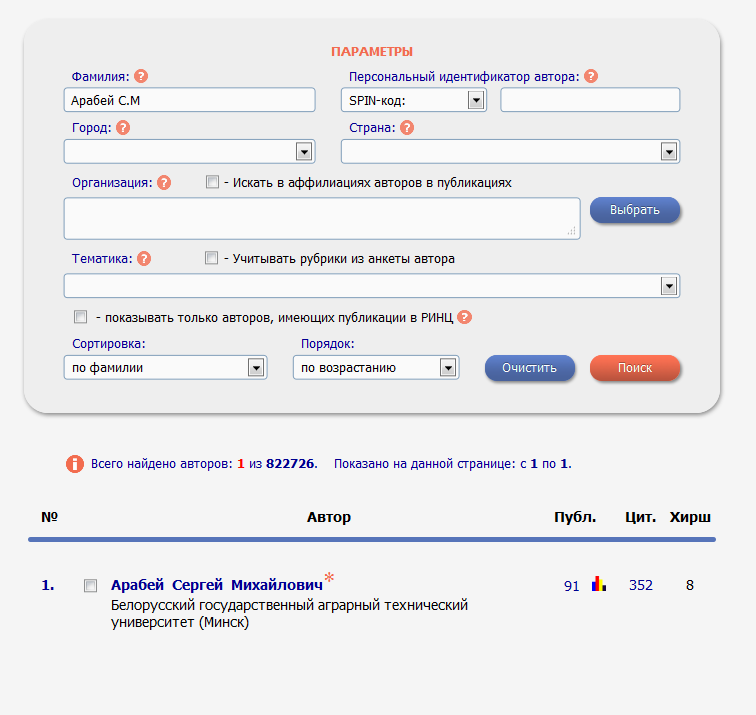 Если есть 
звездочка – автор
зарегистрирован
Индекс
Хирша
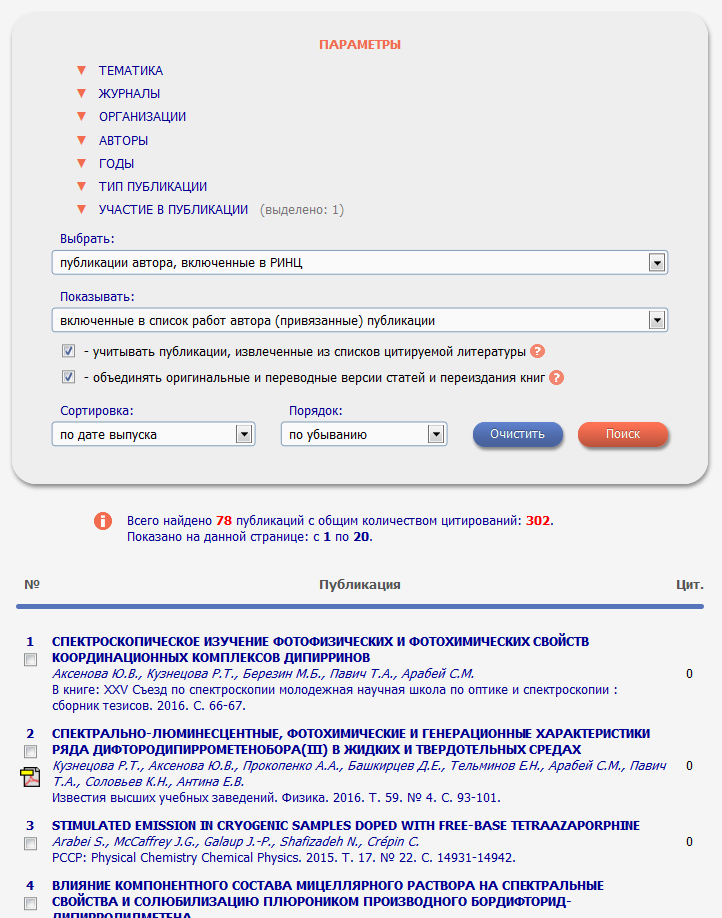 Количество публикаций


Количество цитирований
Список публикаций автора
АНАЛИЗ  ПУБЛИКАЦИОННОЙ  АКТИВНОСТИ
СОТРУДНИКОВ
БГАТУ
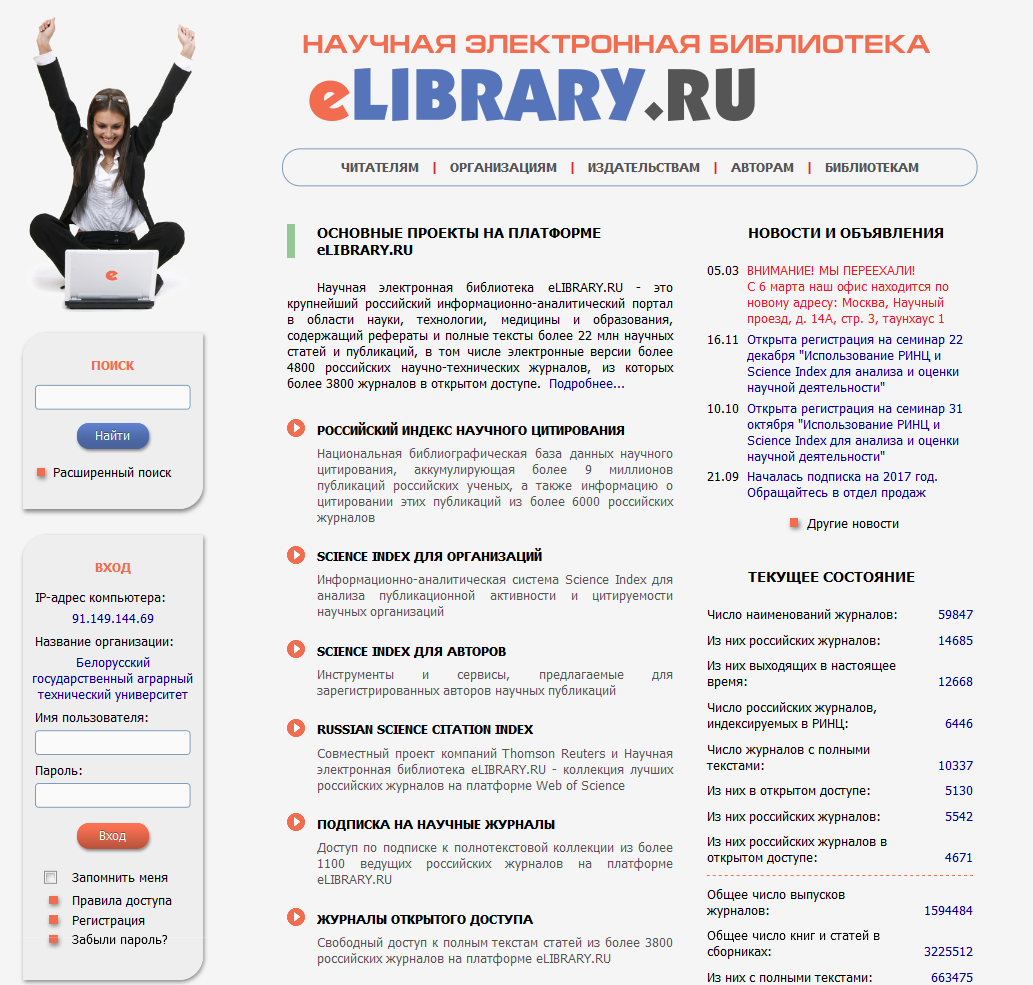 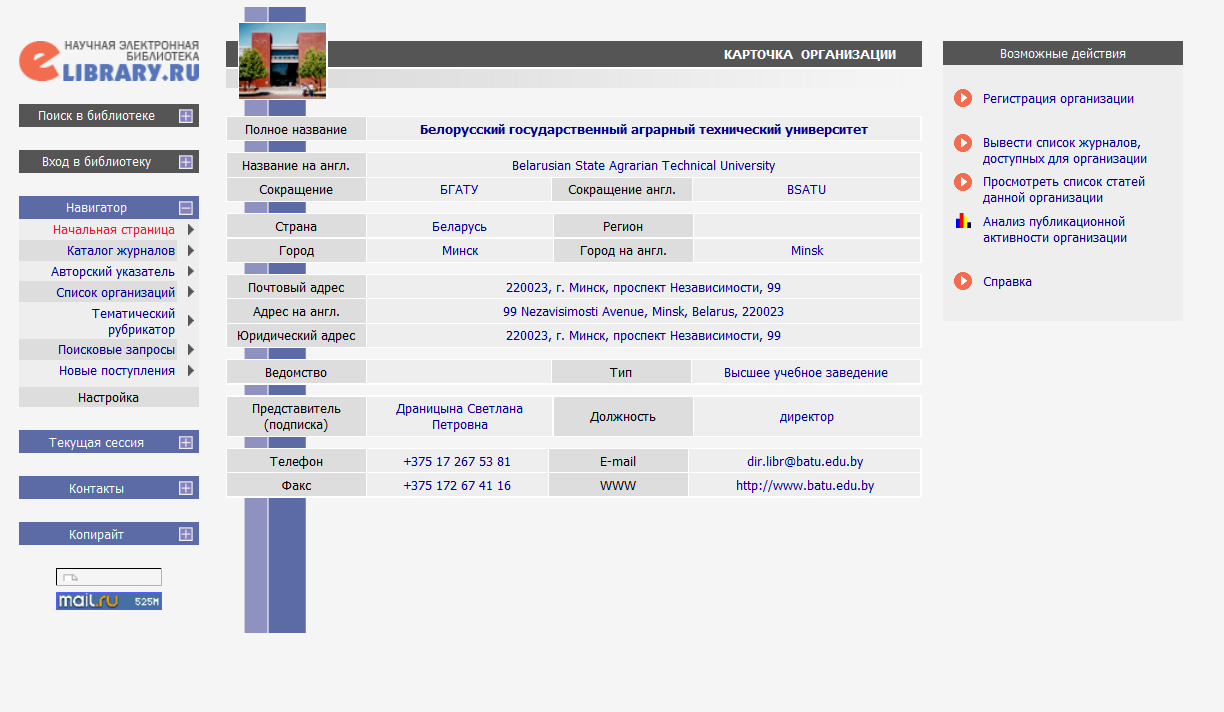 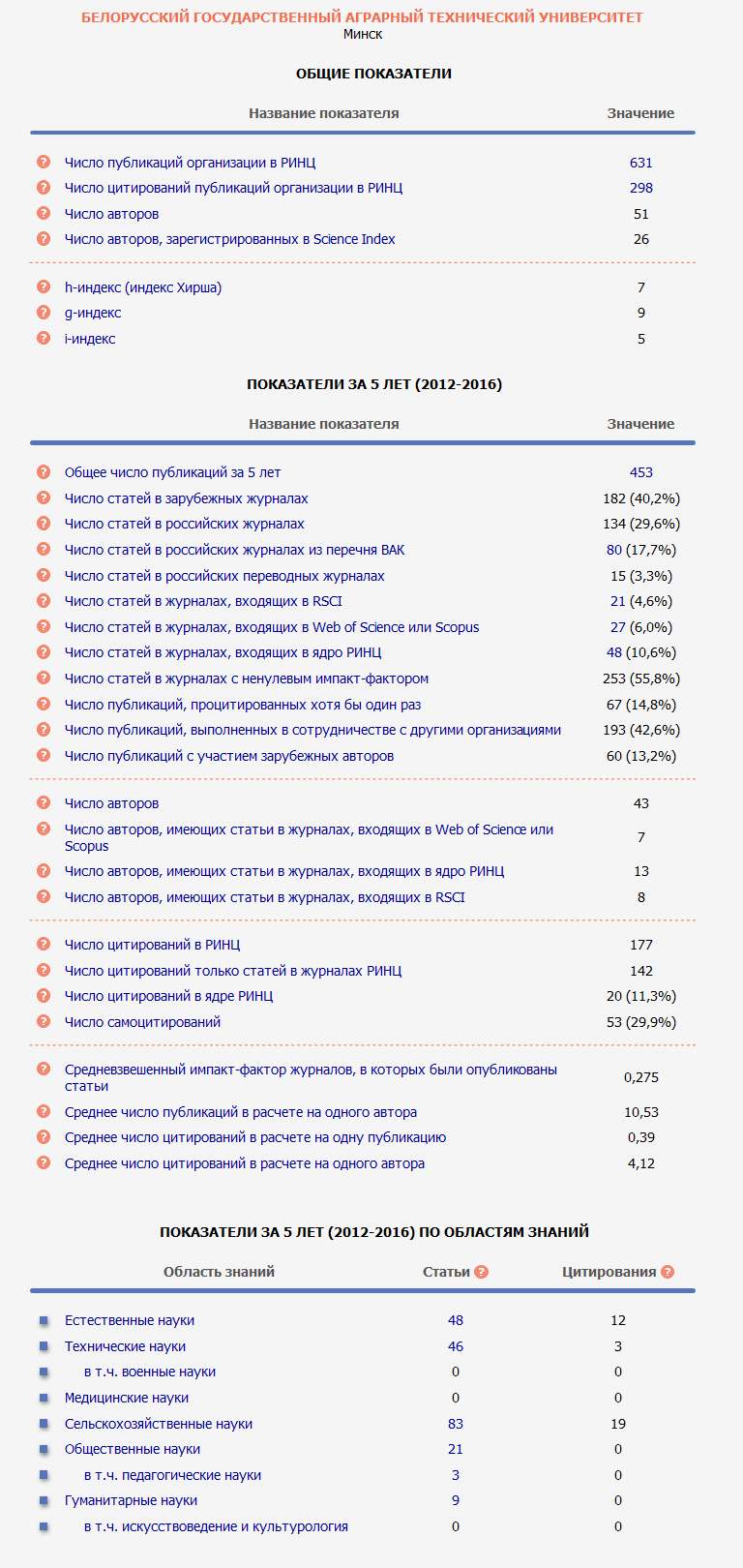 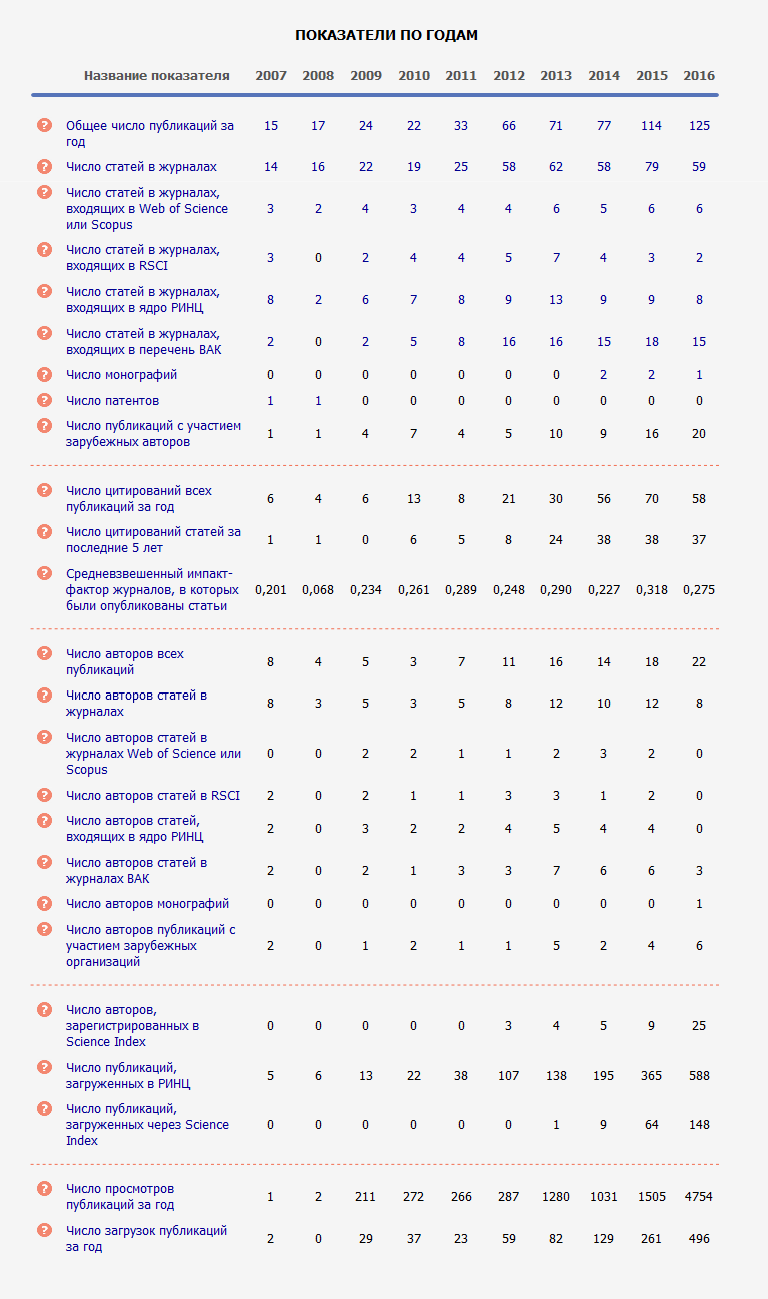 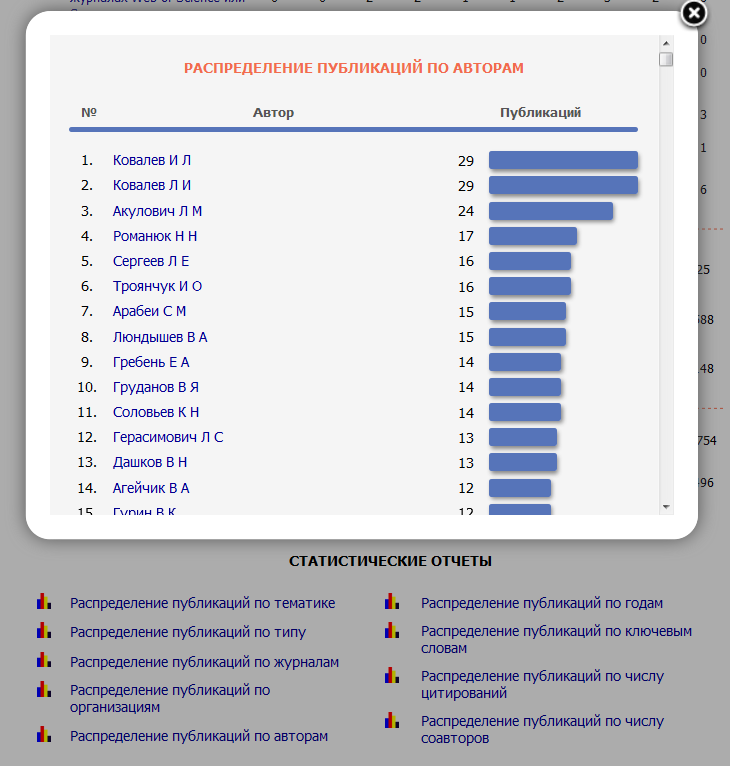 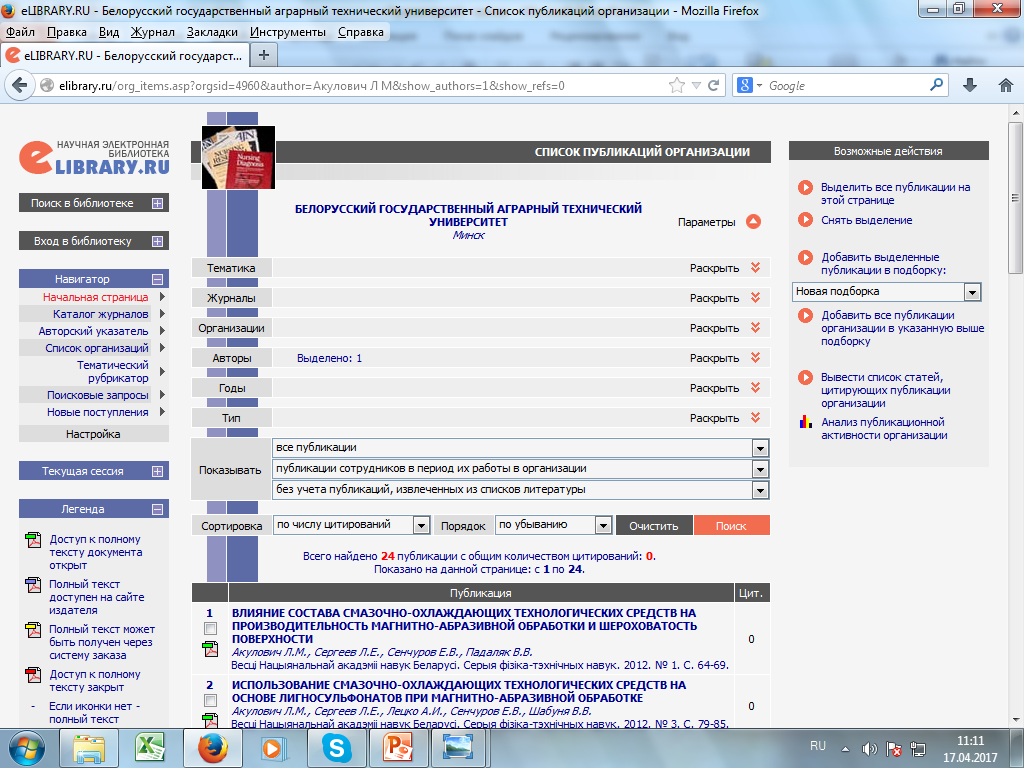